5
Things I wish I’d known in Year 11
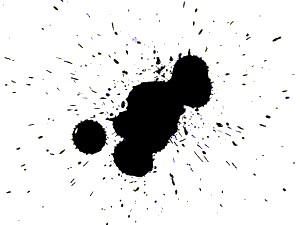 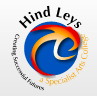 Geoff BartonHeadteacher, King Edward VI School, Suffolk& English Teacher
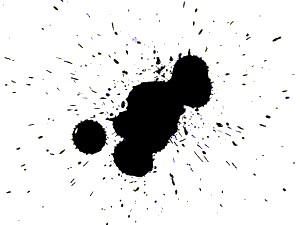 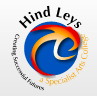 5
Things I wish I’d known in Year 11
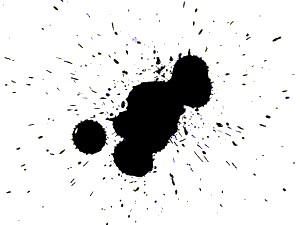 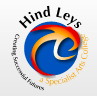 Me
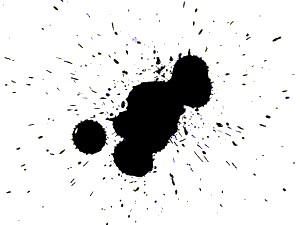 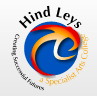 You
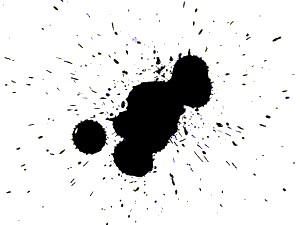 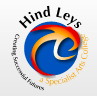 5
Things I wish I’d known in Year 11
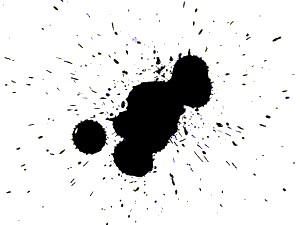 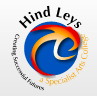 1
Exams open doors … then disappear
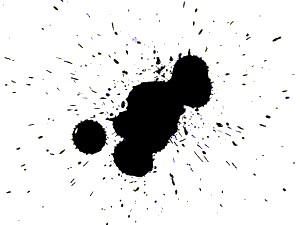 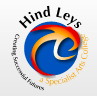 2
It’s no one else’s fault
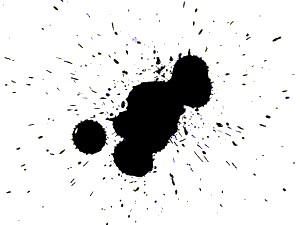 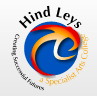 3
Intelligence is over-rated
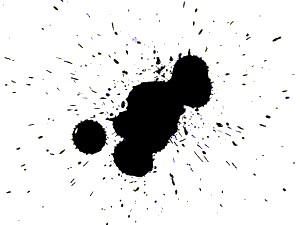 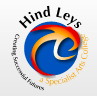 










2009
5xGCSE
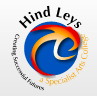 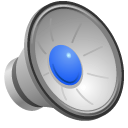 [Speaker Notes: Study day, Easter, booster,]
3
Intelligence is over-rated
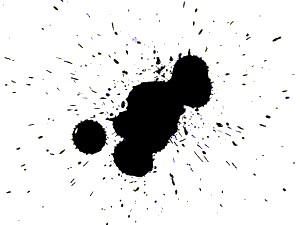 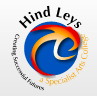 4
People shape who we become
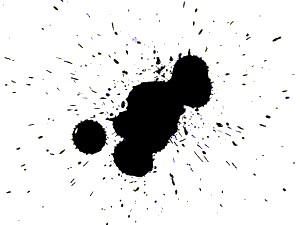 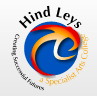 5
You get one chance: so what’s your legacy?
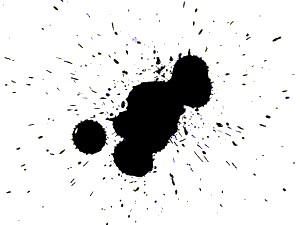 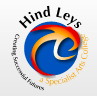 [Speaker Notes: Facebook]
5
Things I wish I’d known in Year 11
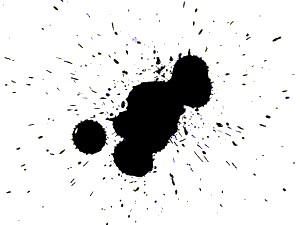 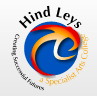 English
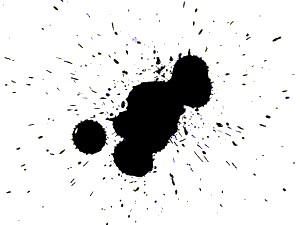 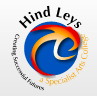 Be accurate. Be interesting.
Small words make a difference.
English
Planning counts.
Seeming a good speller is easy.
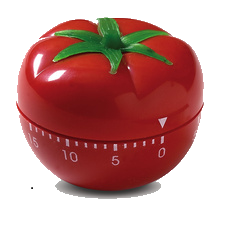 25 mins
+5 mins
Pomodoro Technique
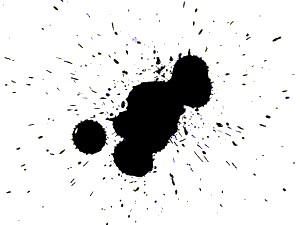 5
Things I wish I’d known in Year 11
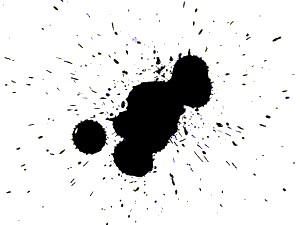 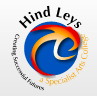